ГОУ ЛО «Сланцевская специальная(коррекционная) школа-интернат»
Игровые упражнения для развития фонематического слуха
для обучающихся с ТМНР



Разработала: Кашина Ю.М.,
учитель-логопед
Первый этап - узнавание неречевых звуков.
Игра "Угадай, что звучало". Внимательно послушайте с                          ребенком шум воды, шелест газеты, звон ложек, скрип двери                          и другие бытовые звуки. Предложите ребенку закрыть глаза и отгадать, что это звучало.
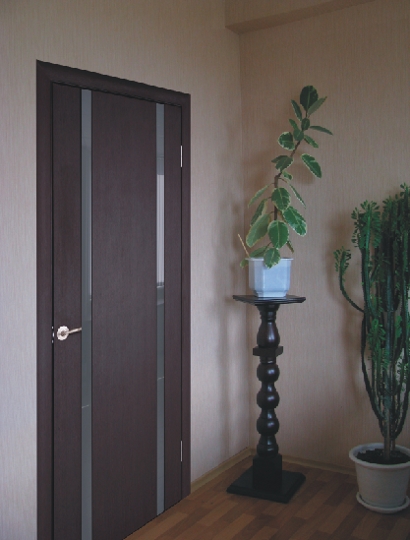 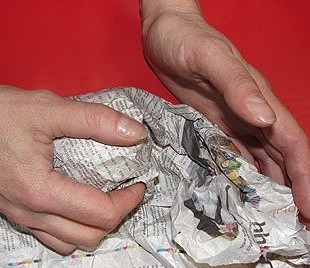 Игра "Шумящие мешочки". Вместе с ребёнком насыпьте в                     мешочки или коробочки крупу, пуговицы, скрепки и т.д.                        Ребенок должен угадать по звуку потряхиваемого мешочка, что у него внутри.
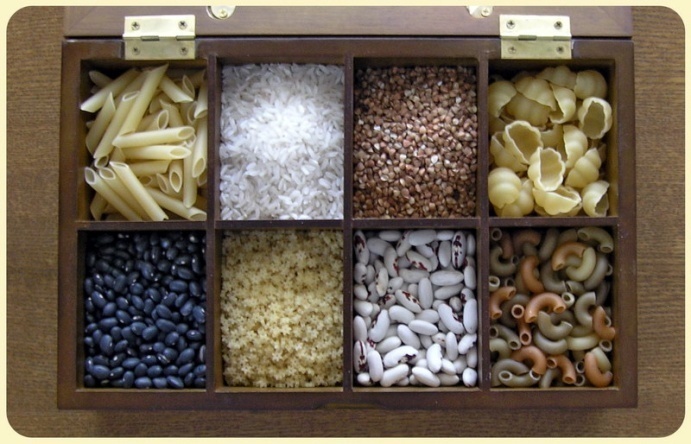 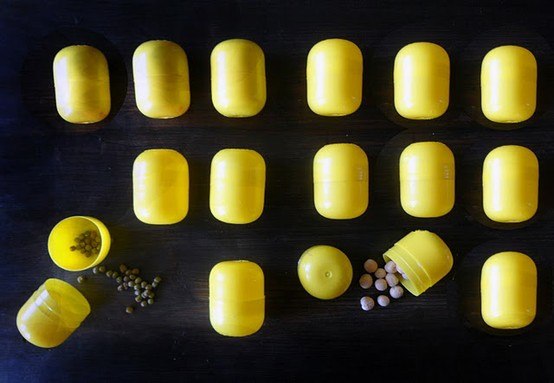 Игра "Волшебная палочка". Взяв карандаш или палочку, постучите ею по разным предметам в доме.                        Волшебная палочка заставит звучать вазу, стол, стену, миску…
Игра "Жмурки". Ребенку завязывают глаза, и он двигается в                     сторону звенящего колокольчика, бубна, свистка.
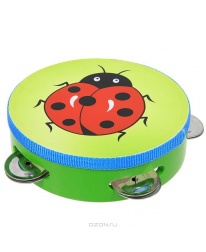 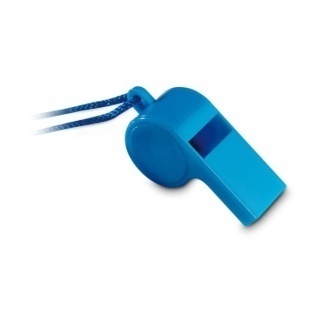 Второй этап- различение звуков речи
Игра "Узнай свой голос". Запишите на кассету голоса близких людей и голос самого ребенка. Попросите его угадать, кто говорит.
Игра "Три медведя". Ребенок отгадывает, за кого из персонажей сказки                   говорит взрослый. Более сложный вариант: ребенок сам говорит за трех медведей, изменяя высоту голоса.
Спасибо за внимание!